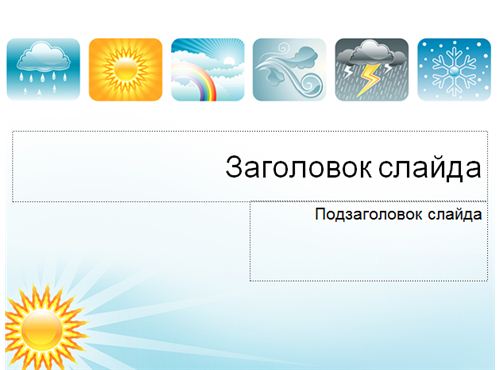 Урок окружающего мира
4 класс
«Что такое погода»
Презентацию подготовила :
Капитан Е.Г.
учитель ГБОУ СОШ № 10 г.о. Чапаевск
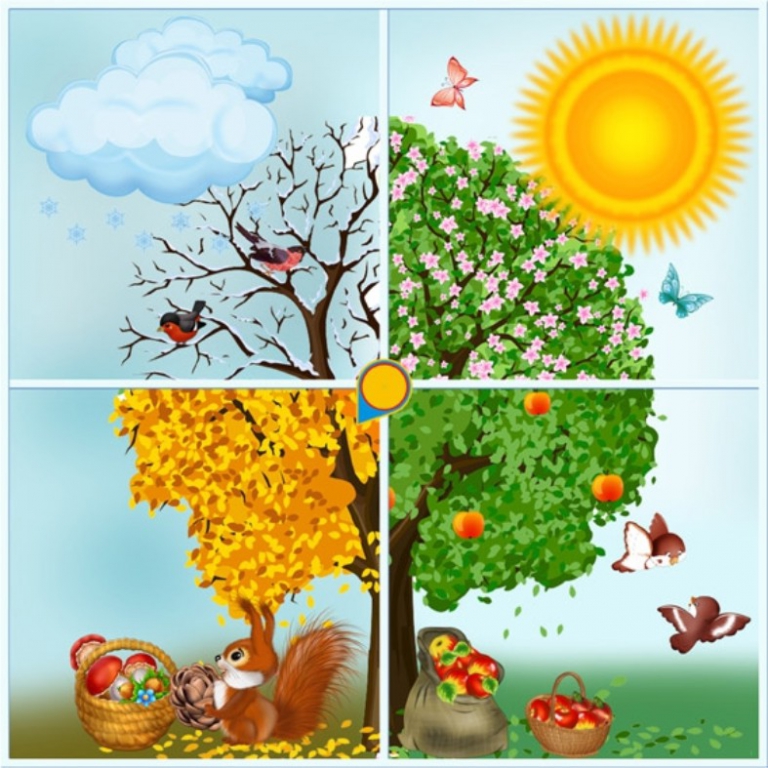 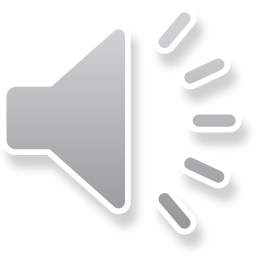 Рефлексия  «Большой палец»
Вопросно-ответная  работа
- Ребята, а вы сегодня  оделись по погоде?
- Откуда вы узнали, какая сегодня будет погода?
 - Какая погода сегодня на улице?
- Как меняется погода в разные времена года? 
- Как предсказывали погоду наши предки?
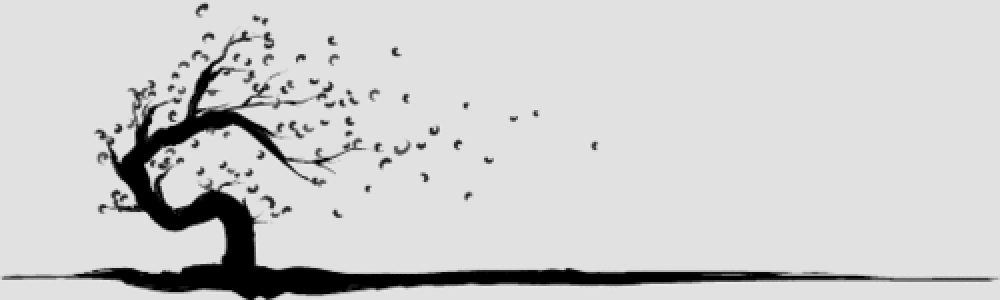 Проблема
- Представьте, что вы отправляетесь в путешествие, какой вопрос бы вас заинтересовал больше всего?
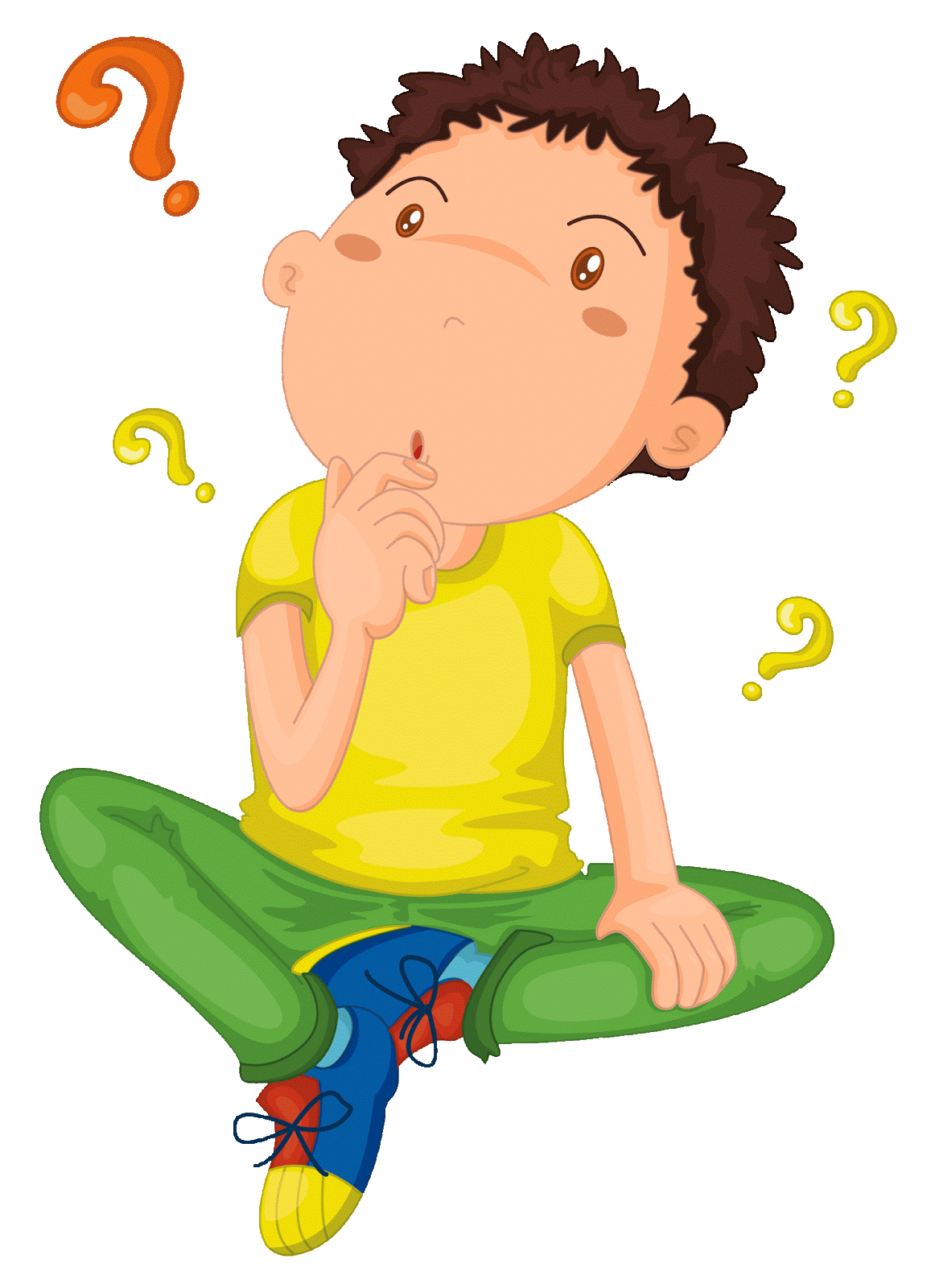 ,
Физкультминутка  для глаз «Осень»
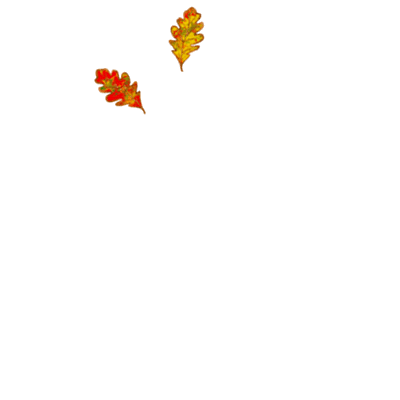 Оранжевый, желтый, красный 
Листья осенние, вы так прекрасны! 
Ветер вас в танце кружит, 
Дождик с вами дружит, 
Жаль только птицы на юг улетают. 
И как красива осень, 
Грачи с ласточкой не знают.
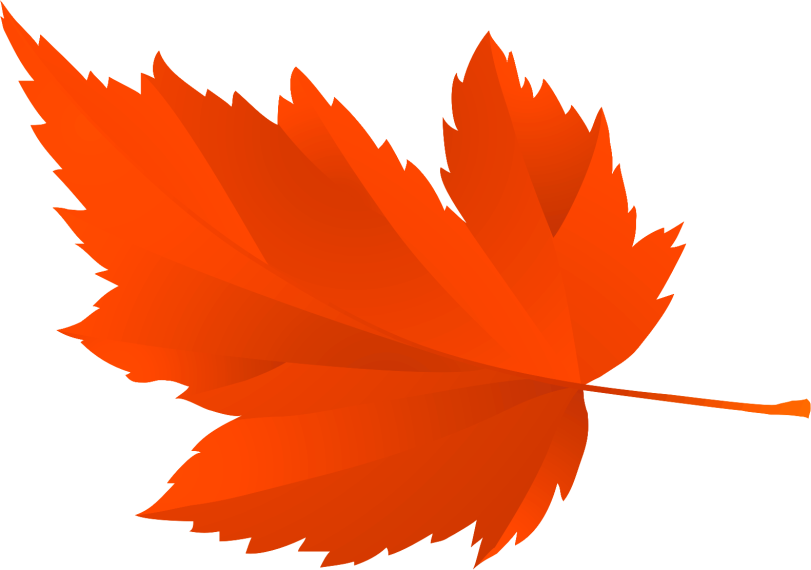 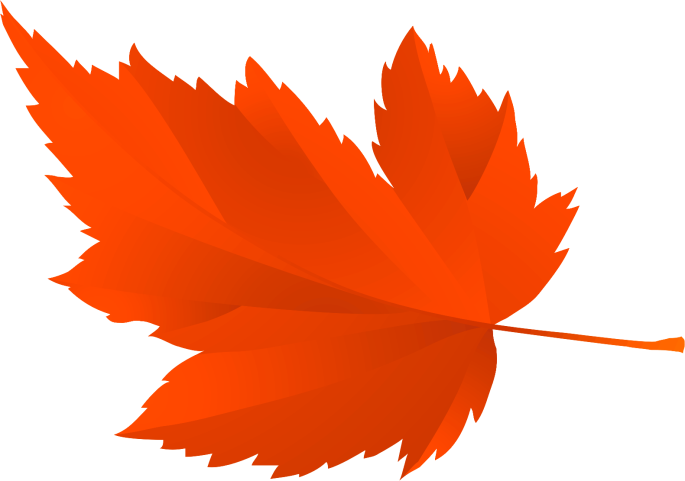 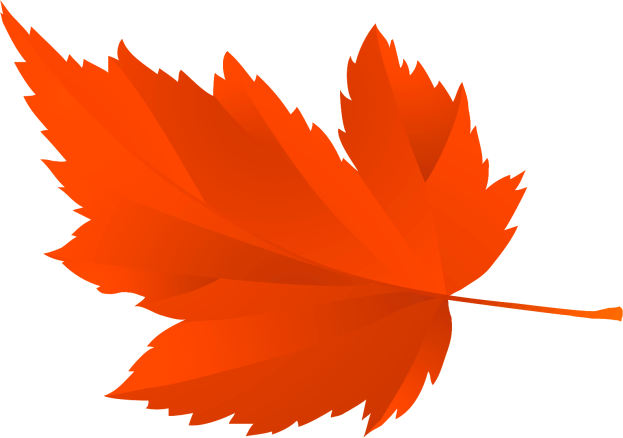 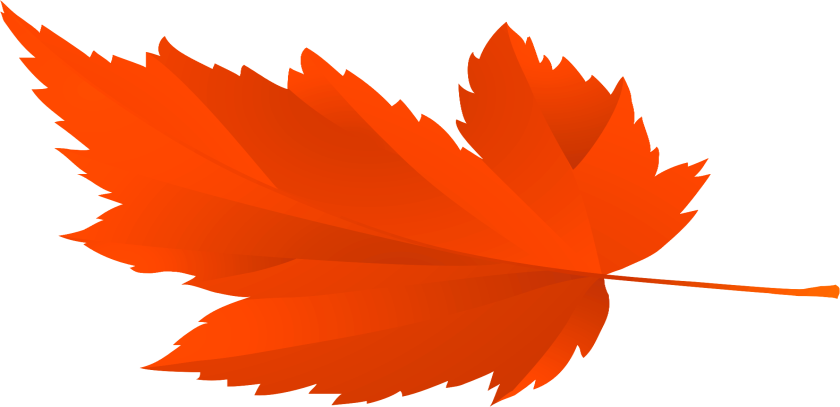 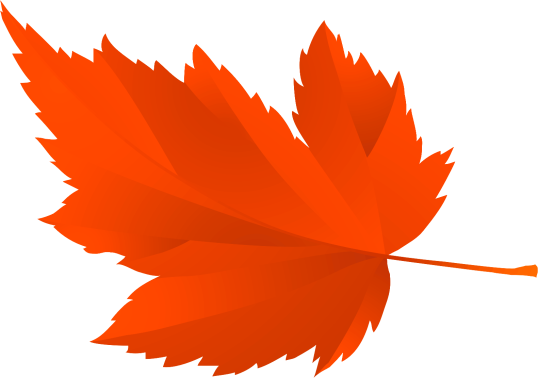 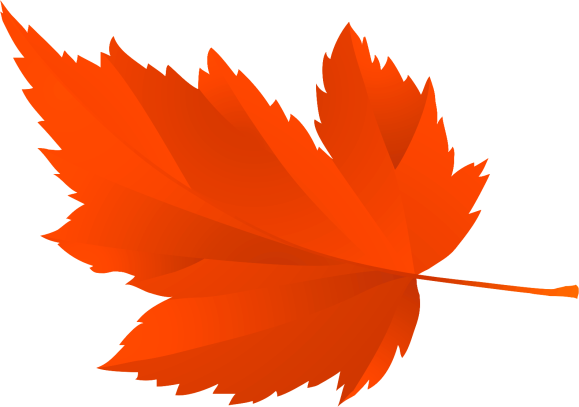 Новые знания
Словарь С. И. Ожегова 
«Погода – это состояние атмосферы в данном месте в данное время»
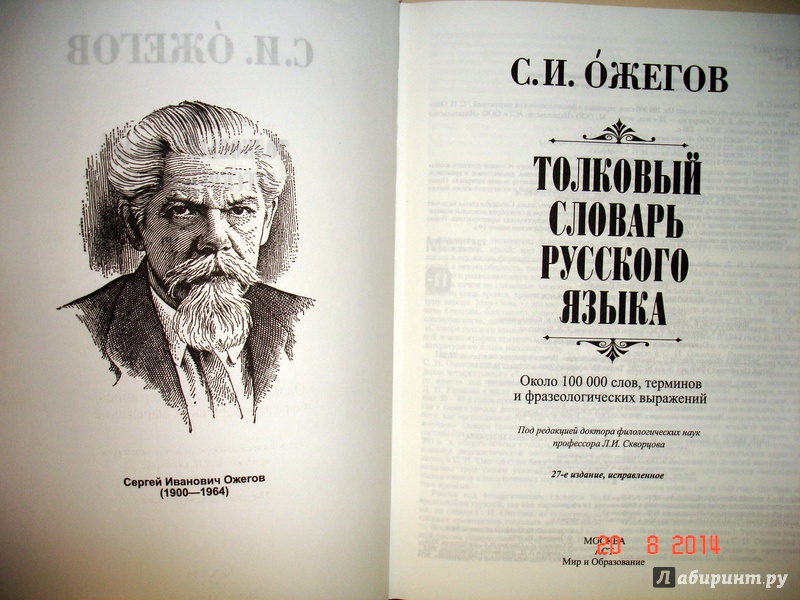 Работа с
 учебником, схемой
и условными знаками
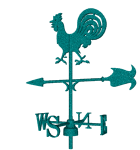 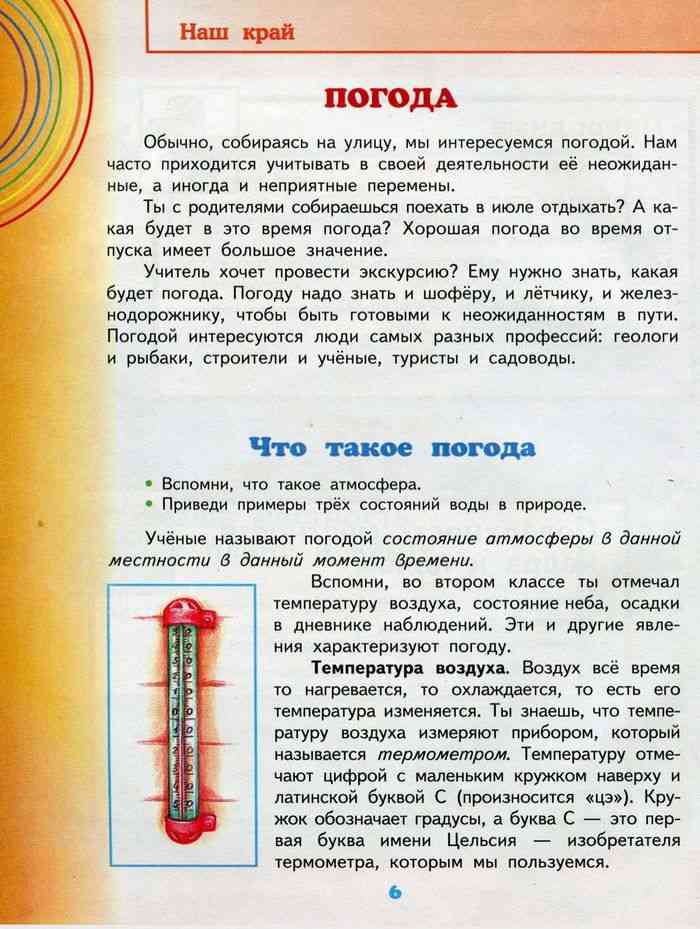 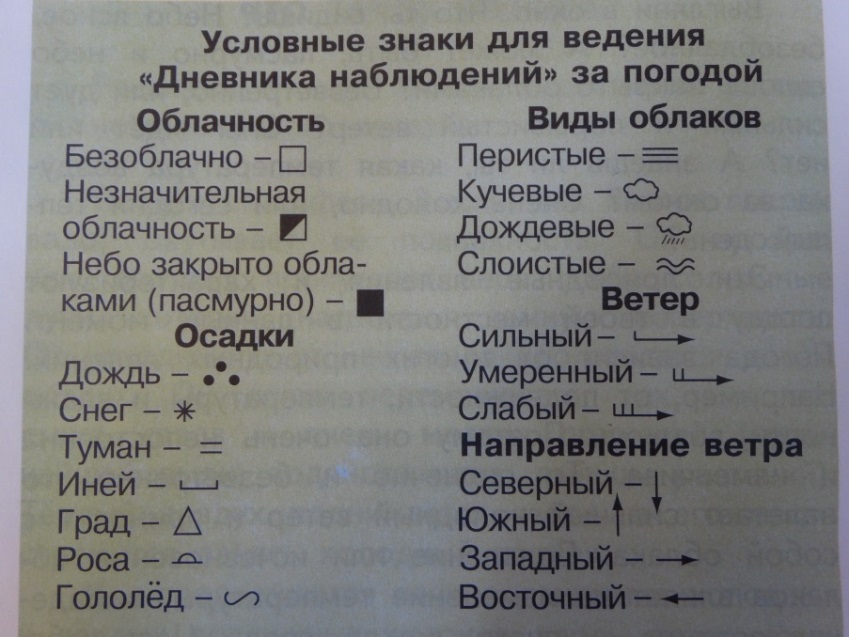 Продолжи предложение
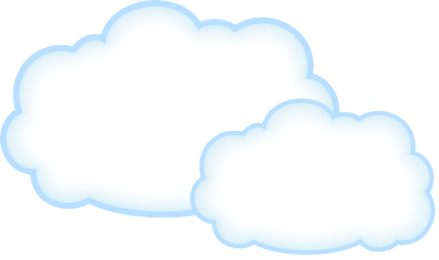 - Люди,  предсказывающие погоду, называются….
- Наука об изучении погоды называется…
- Я знаю три состояния воды…
- Осенью  (зимой, летом, весной) могут быть      осадки….
- Облака могут быть …
- Ветер – это…
- Ветры по силе бывают…  
- Ветры по направлению бывают…
- Метеорологический прибор для измерения направления   ветра…
- Направление ветра можно определить …
- Температуру воздуха  измеряют с помощью …
Рефлексия «Термометр»
Физкультминутка «Зима»
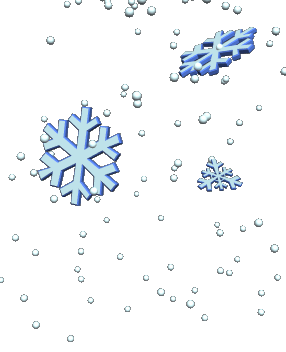 Солнце землю греет слабо,             
 По ночам трещит мороз,                  
 Во дворе у снежной Бабы               
 Побелел морковный нос.                   
 В речке стала вдруг водаНеподвижна и тверда,                         
Вьюга злится,Снег кружится,                                  
Заметает все кругомБелоснежным серебром.
Игра «Прогноз погоды»
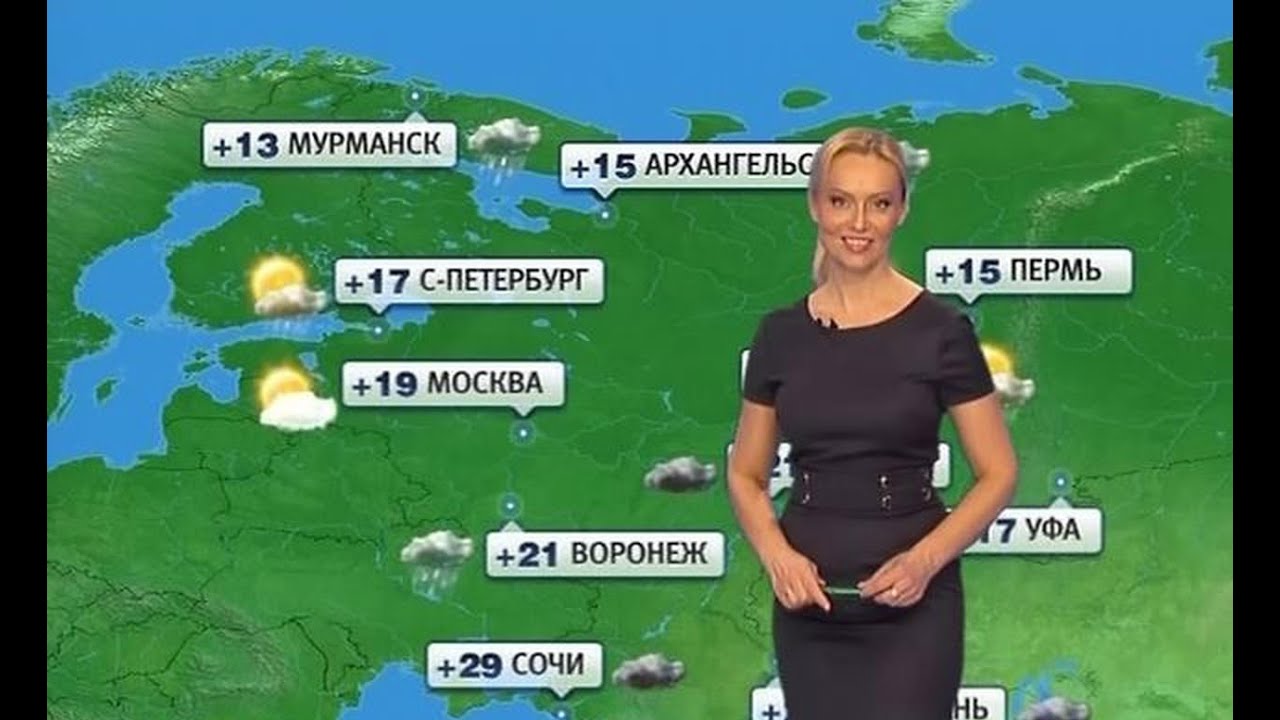 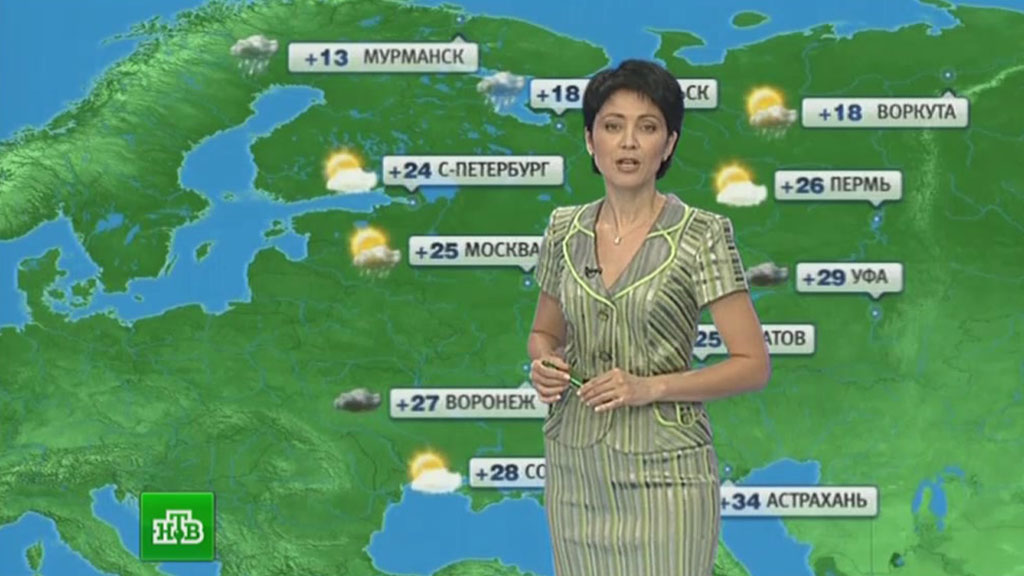 Самостоятельная работа
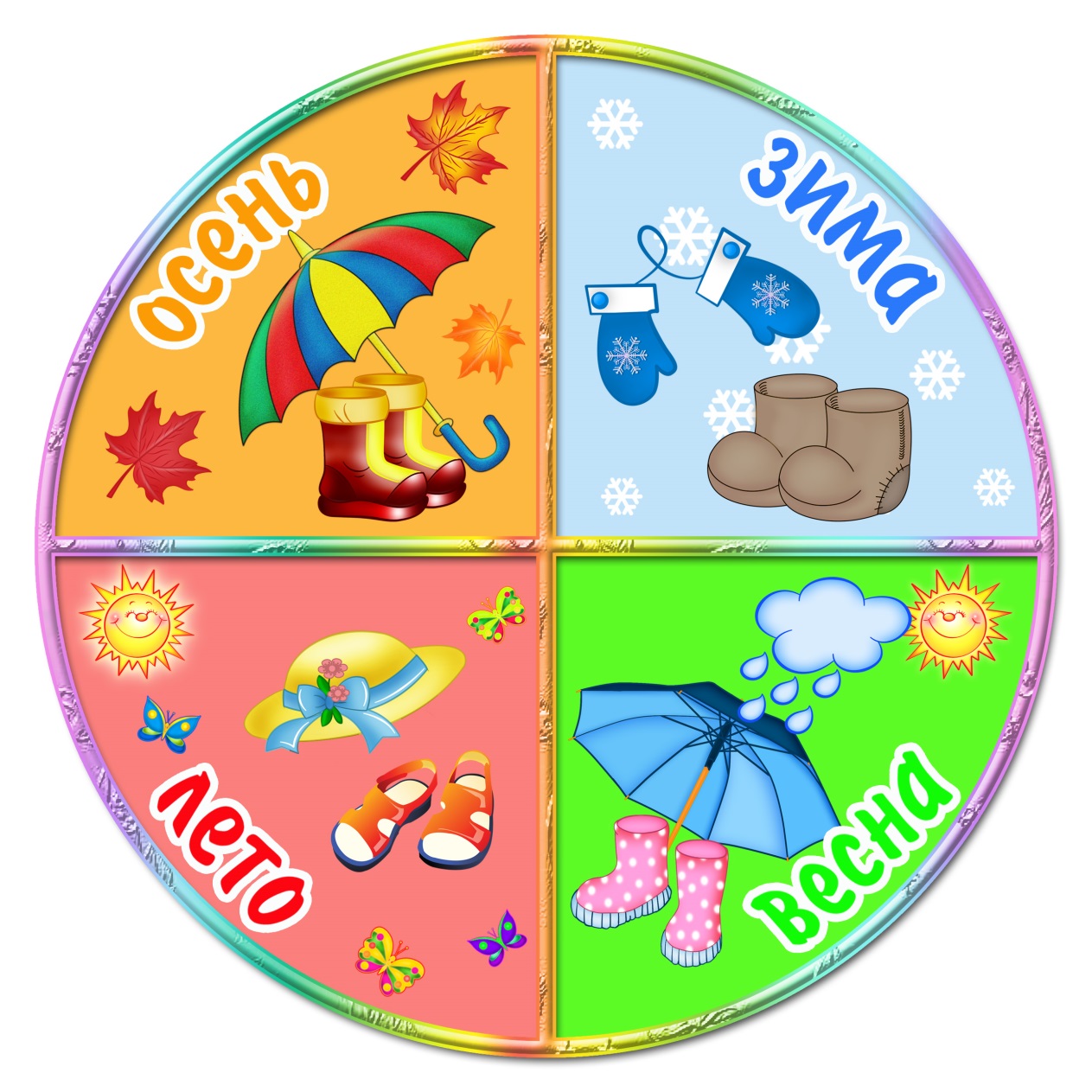 Рефлексия  «Лесенка успеха»
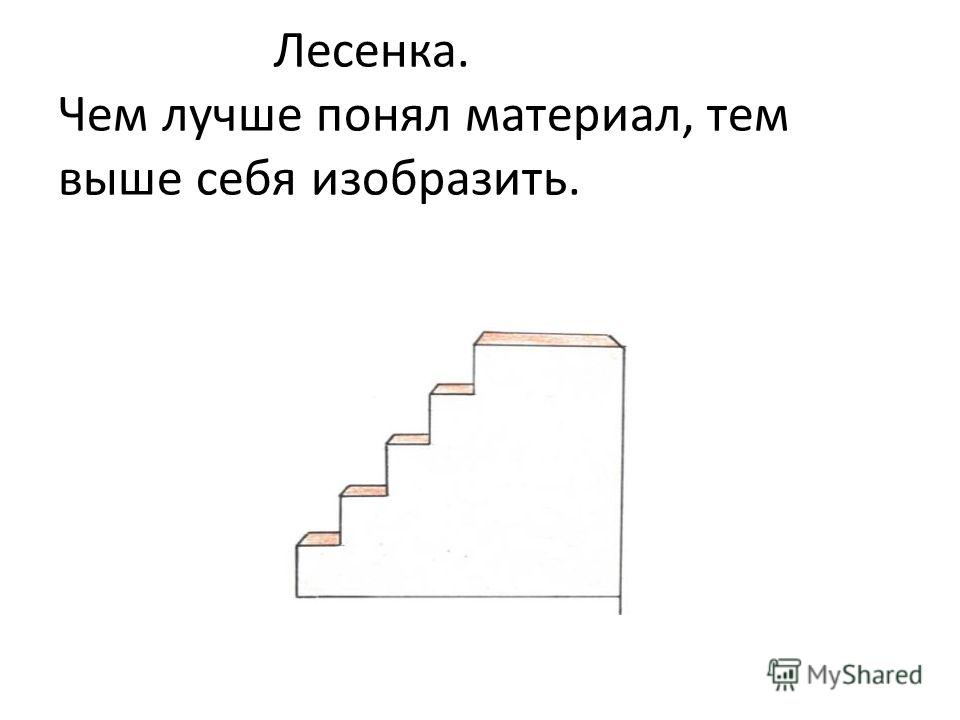 работали отлично
уверены  в своих силах
работали хорошо
работали плохо
работали крайне скверно
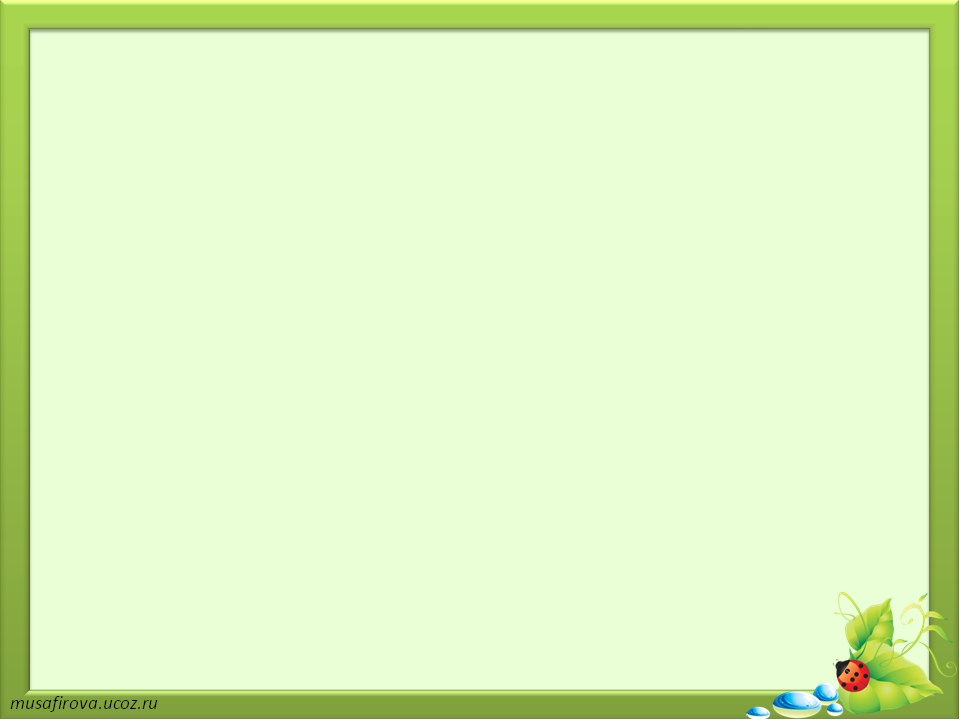 Игра  «Верю – не верю»
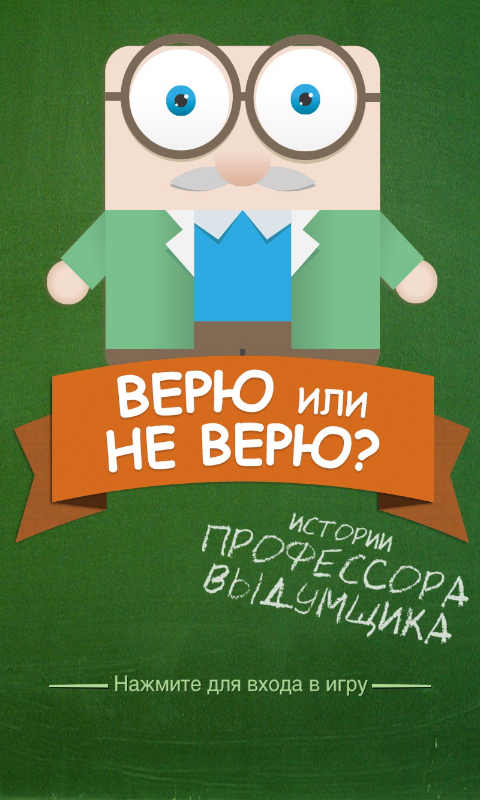 - Верите ли вы, что…
Погода – это состояние атмосферы в данном месте в данное время.
Направление ветра определяется с помощью термометра.
Морякам не надо знать прогноз погоды.
Погода  и непогода -  слова антонимы.
Погода не влияет  на состояние человека.
Рефлексия «Радуга успеха»
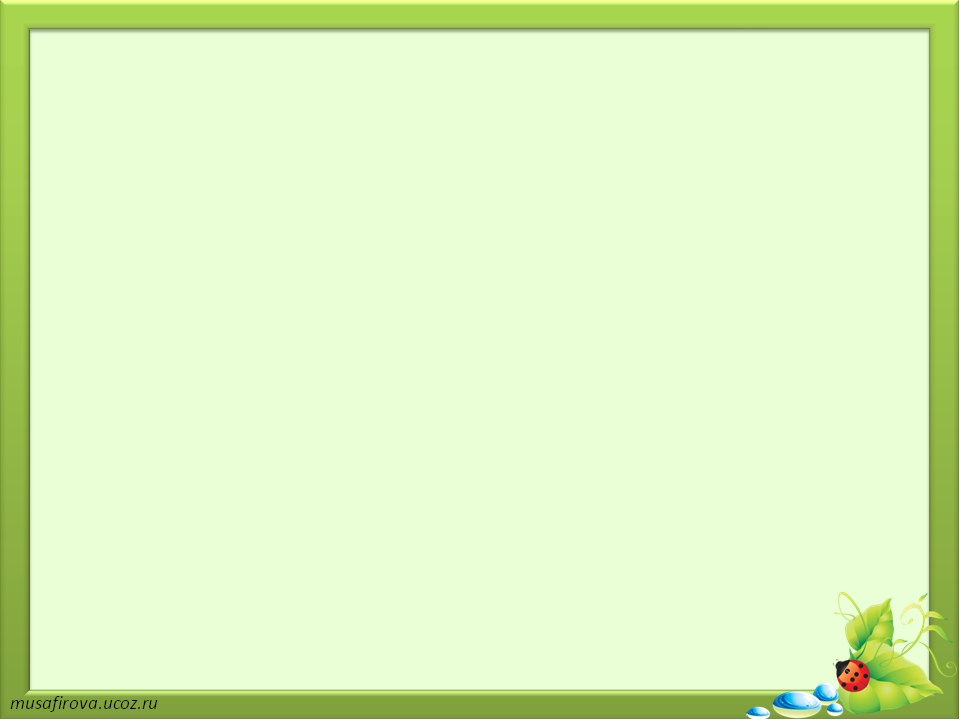 Домашнее задание по выбору 
(разноуровневое).
Необходимый уровень.
Составить «Синквейн» со словом «Погода».
Повышенный уровень.
Составить кроссворд по изученной теме «Погода».
Максимальный уровень.
Приготовить презентацию на тему «Погода».
Спасибо за урок!
Молодцы!
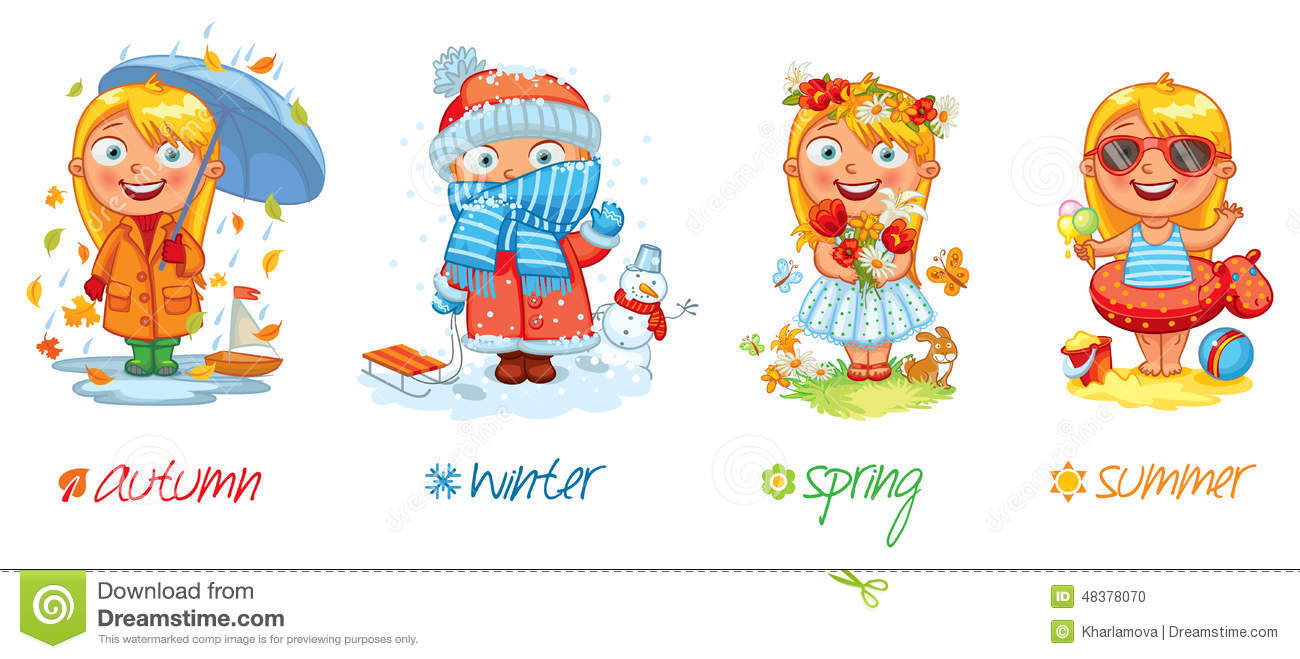 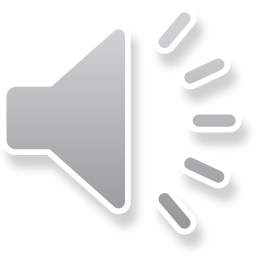